YAZILIM KURULUMU VE YÖNETİMİ DERSİ(10. HAFTA)
AMAÇ
	BIOS kavramını öğrenebilmek. 
ARAŞTIRMA
	BIOS kavramını inceleyiniz.
BIOS
BIOS (Basic Input Output System), giriş ve çıkış (donanım) aygıtlarını kontrol ederek sistemin açılmasını sağlar. 
BIOS, kalıcı bir yazılım olup ROM bellekte saklanır. 
Anakart’ın birçok özelliğini kullanmamıza olanak sağlayan bir yazılımdır. 
İşletim sistemiyle donanımlarımız arasında bağlantı kurar.
BIOS’un görevleri;
Donanımları açılışta test eder.
Donanımların voltaj düzeylerini ayarlar.
Boot sürücülerinin belirlemeye yarar.
Donanımların frekans ayarlarını yapar.
Kullanılmayan donanımları devreden çıkarmayı sağlar.
BIOS’u açmak bilgisayardan bilgisayara farklılık gösterebilir. Genellikle “F2”, “F10”, “DEL” tuşları kullanılarak  açılır. Menüdeki ayarları değiştirmek için klavyedeki “+” ve “-” tuşları kullanılır. 
Piyasada birçok çeşit BIOS vardır. Bunlardan en çok kullanılanları;
AWARD
AMI
PHOENİX
AWARD marka BIOS gösterilmiştir
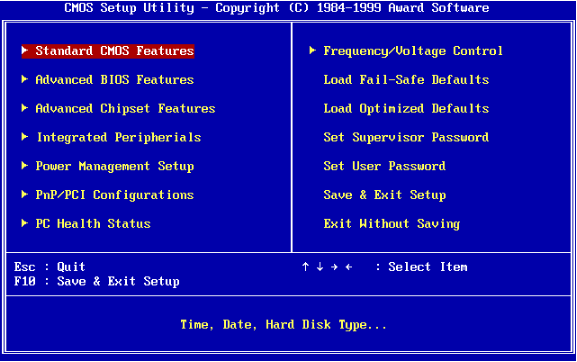 Standart CMOS Setup
Date/Tıme, sistem saati ve tarihinin ayarlandığı kısımdır.
Hard Disk, BIOS'un Hard Disk'inizi otomatik ya da manuel olarak tanıtılacağı bölümdür. 
Disk Drives, disket sürücünüzün tipini belirler.
Halt On, BIOS test yaparken herhangi bir hata ile karşılaşırsa ne yapması gerektiğinin belirlendiği bölümdür.
BIOS Features Setup
Virus Warning, Boot sektördeki virüsler için uyarı verilmesini sağlar.
CPU Internal Cache, sistem performansını arttırmak için açık tutulabilecek bir bellektir.
External Cache, tüm yeni anakartlarda bulunan bir özelliktir ve "ENABLED" konumunda olması gerekir.
Quick Power on Self Test (POST), açılış testinin hızının ayarlandığı bölümdür.
Boot Sequence, işletim sisteminin hangi sürücüden başlatılacağının karar verildiği sekmedir.
Floppy Disk Access Control, sabit diskten diğer aygıtlara bilgi paylaşımının ayarlandığı bölümdür.
Boot Up Floppy Seek, bilgisayar açılırken floppy sürücüsünün denetlenip denetlenmeyeceğini sorar.
Boot Up Numlock Status, Numlock tuşunun açılışta etkin olup olmayacağı ayarlanır.
Security Options, bu bölümde bilgisayarın açılışı için parola ayarlanır.
Typematic Rate, bir saniyede klavyeden kaç karakter girileceği ayarlanır.
Typematic Delay, iki karakter yazımı arasındaki gecikme süresi belirlenir.
PS/2 Mouse Function Control, eğer mouse PS/2 portundan kullanılıyorsa mutlaka "ENABLED" yapılmalıdır.
HDD S.M.A.R.T Capability, disk testinin yapıldığı bölümdür.
Video ROM BIOS Shadow, ekran kartının BIOS'unu RAM'e taşır.
Chipset Features Setup
Chipset ayarlarının değiştirildiği bölümdür. Fakat ayarların değiştirilmesi tavsiye edilmez. Çünkü anakart satılırken en ideal ayarları yapılarak gönderilir.
İntegrated Peripherals
Power On Function, bilgisayarı nasıl açmak istediğinizi (klavye,mouse,v.b.) ayarlamanızı sağlar.
IDE HDD Block Mode, 2 GB'tan büyük disklerde "ENABLED" konumunda olmalıdır.
On Chip Primary/Secondary IDE, IDE 1 ve IDE 2 devrelerinin kontrolünü sağlar.
Onboard FDC Controller, disket sürücüsünün kontrolünü sağlar.
USB Controller, USB portlarını kontrol eder.
USB Keyboard Setup, USB klavye izinleri ayarlanır.
UART Mode Select, kızılötesi aygıtların kullanımına göre ayarlanabilen bir bölümdür.
On Board FDD Controller, FDD kontrolünü sağlar.
On Board Parallel Port, Paralel portların çalışma adresleri ayarlanır.
PWRON After PWR Fail, bu ayar sayesinde elektrikler gidip geldiğinde bilgisayarınız kendini otomatik olarak açabilir.
PS/2 Mouse Power On, "ENABLED" konumunda, mouse tuşuna basıldığı an bilgisayarın açılması sağlanır.
Keyboard Power On, "ENABLED" konumunda, klavyeden herhangi bir tuşa basılması durumunda bilgisayar açılır.
Power Management Setup
Bu bölüm bilgisayarın enerji tüketiminin ayarlanmasını sağlar.
Power Management, bu bölüm tüm güç seçenekleri içerisinde barındırır.
PM Control by Apm, güç yönetiminin bilgisayar tarafından yapılmasına olanak sağlar.
Automatic Power Up, bilgisayarın ayarlanan saatlerde otomatik olarak açılmasını sağlar.
Video Off Option, bu sekme de monitörün ne zaman tasarruf moduna geçeği ayarlanır.
PNP/PCI
Tak-Çalıştır işletim sistemlerinin ayarlandığı bölümdür. Eğer BIOS'u kullanmak istiyorsanız bu ayar "NO" olarak kaydedilmelidir.
PnP Os Installed, Tak-Çalıştır bir işletim sistemine sahipseniz "YES" yapınız.
Resources Controlled By, "AUTO" ayarı önerilir. Bu ayar durumunda her veri yoluna IRQ otomatik olarak atanır. Ayarları manuel yapmak istiyorsanız uygun slotları kendiniz seçmelisiniz.
Load Bios Defaults
BIOS ayarlarını yanlış girerseniz ya da eski durumuna döndürmek istiyorsanız bu ayar kullanılır.
 Save & Exit Setup
Yapılan ayarların kaydedilerek çıkış yapılmasını sağlar.
 Exit Without Saving
Yapılan değişiklikler kaydedilmeden çıkış yapılmasını sağlar.
 Load Setup/Performance Defaults
BIOS sisteminin optimum performansta çalışabileceği ayarları geri yükler.
Supervisor Password
BIOS ayarlarının tek bir kişi tarafından kontrol edilmesi için şifre belirlenen bölümdür.
 
User Password
Sadece sisteme şifre koyar, BIOS'u etkilemez.
TEŞEKKÜRLER